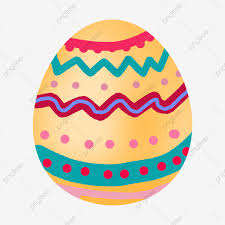 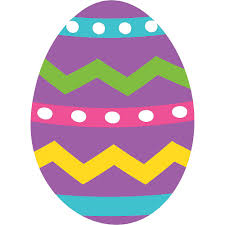 Για τις διακοπές του Πάσχα…
Σελίδα 83: 11 
Σελίδα 103 (Δραστηριότητες Ενότητας):  5, 6
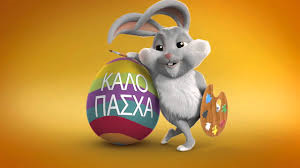 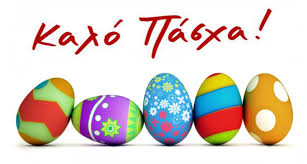 Άσκηση 11/Σελ. 83
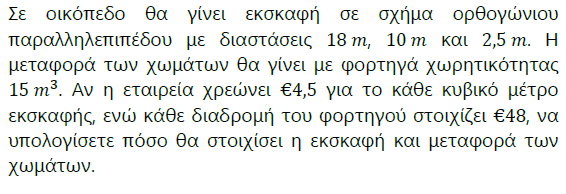 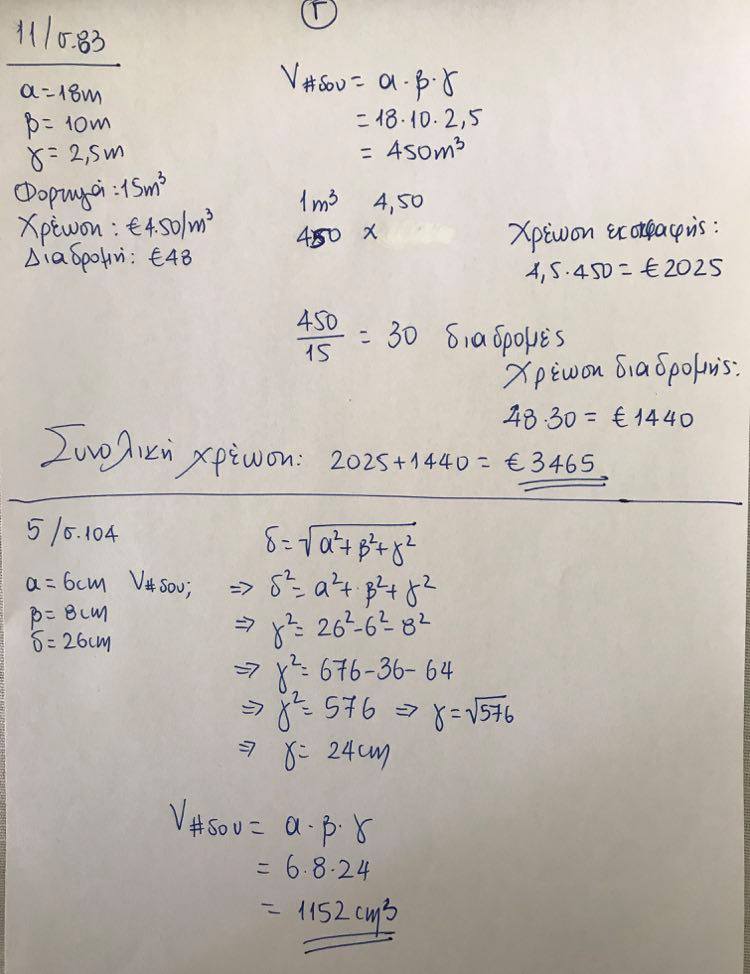 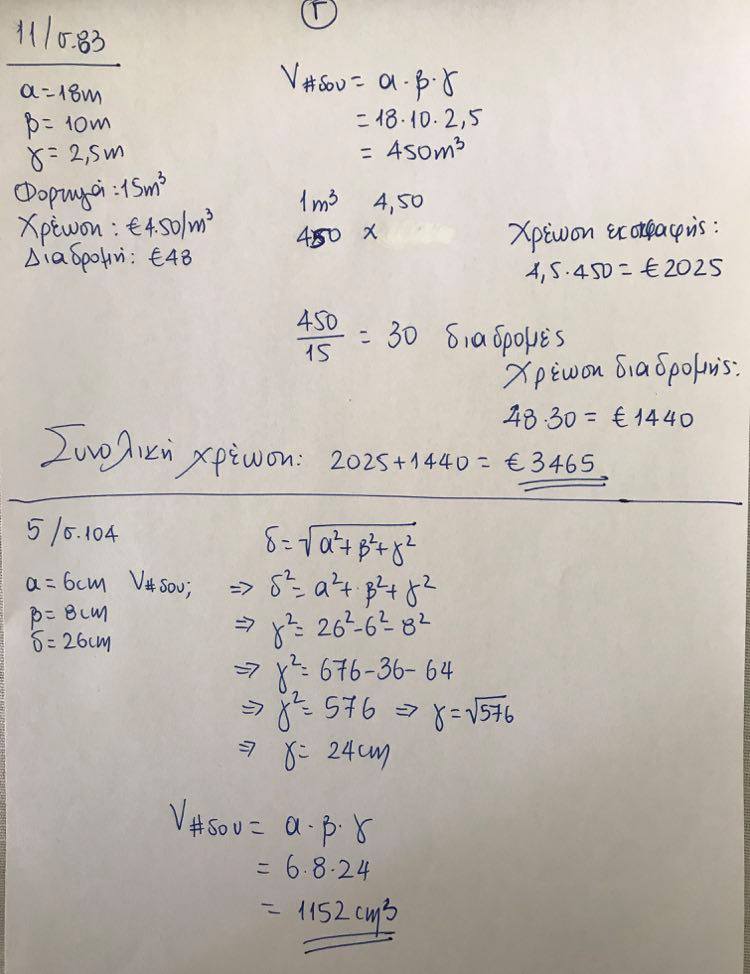 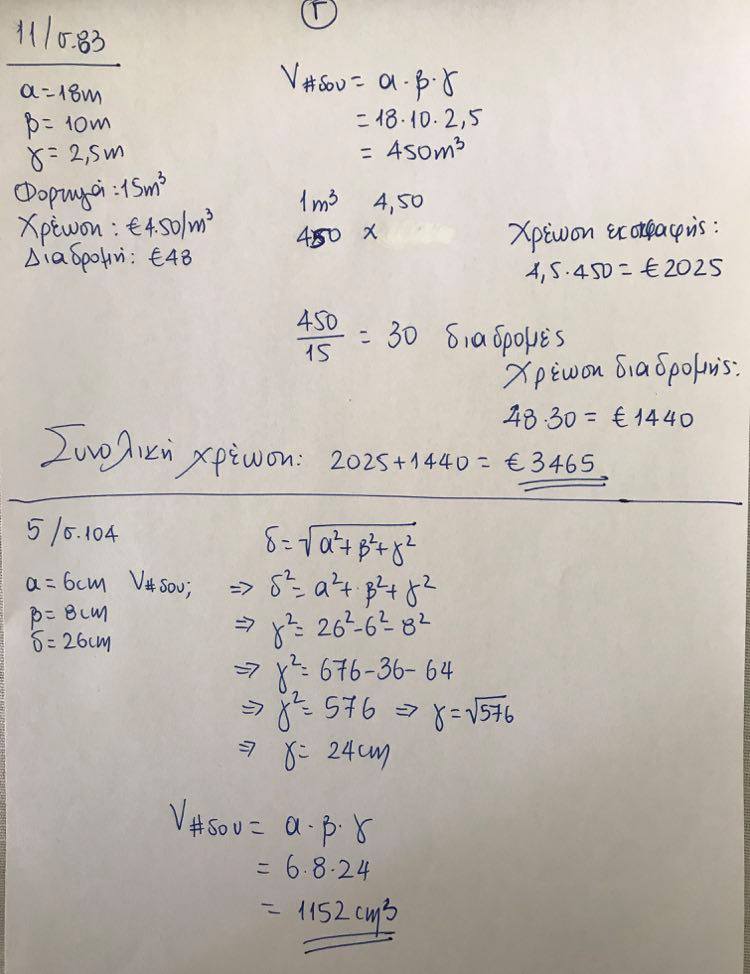 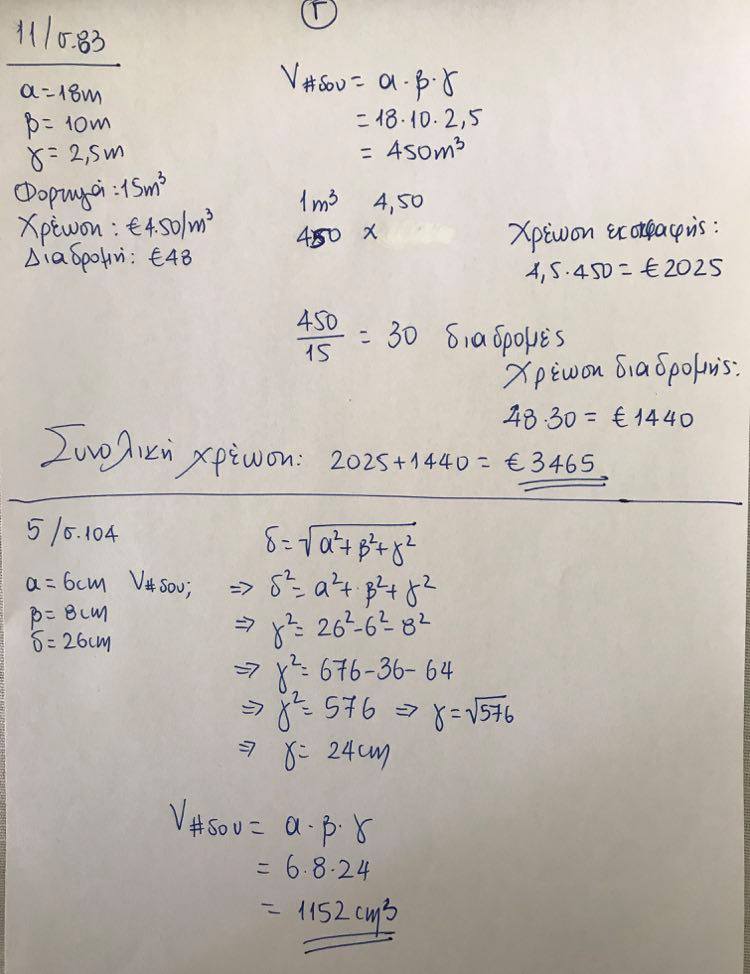 Δραστηριότητες Ενότητας
Άσκηση 5 /Σελ. 104
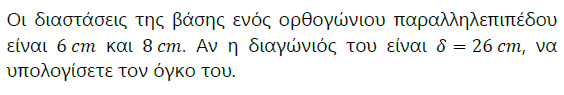 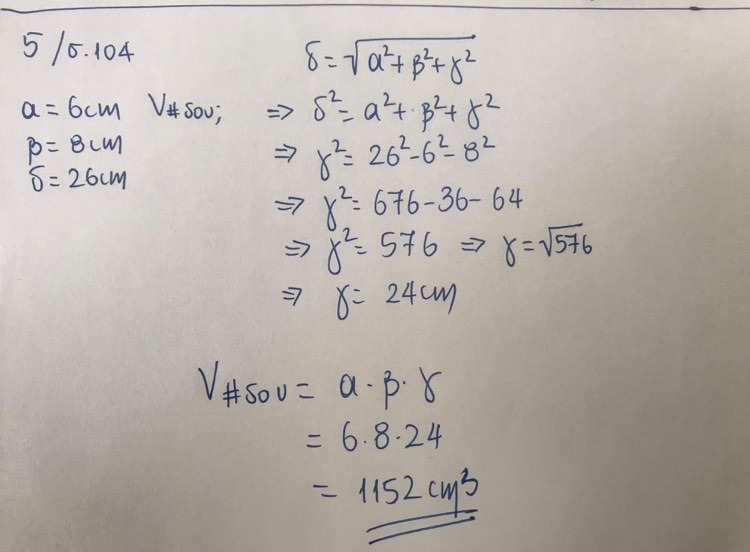 Δραστηριότητες Ενότητας
Άσκηση 6 /Σελ. 104
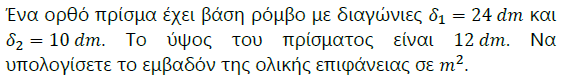 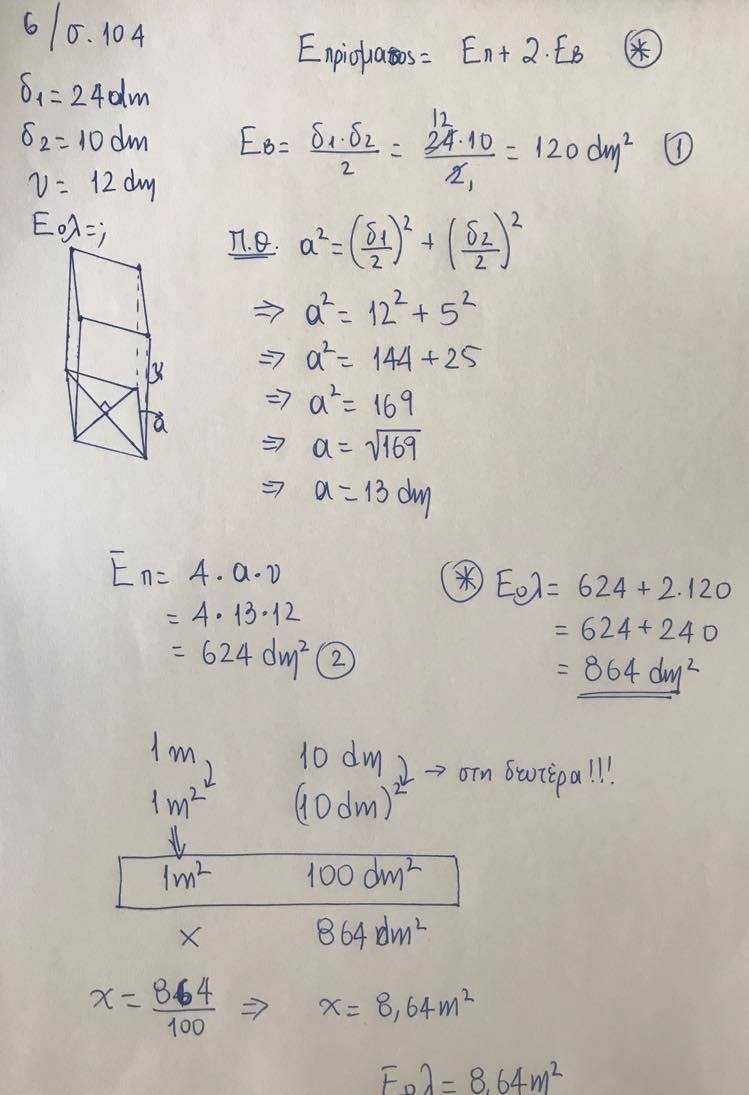 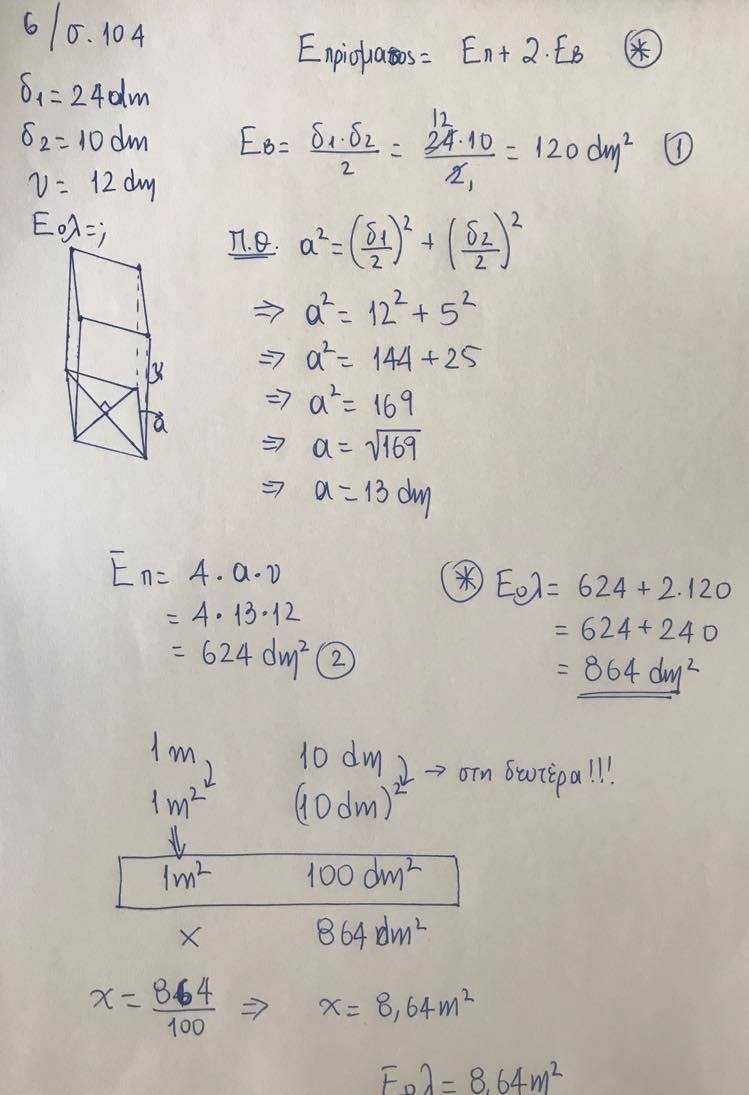 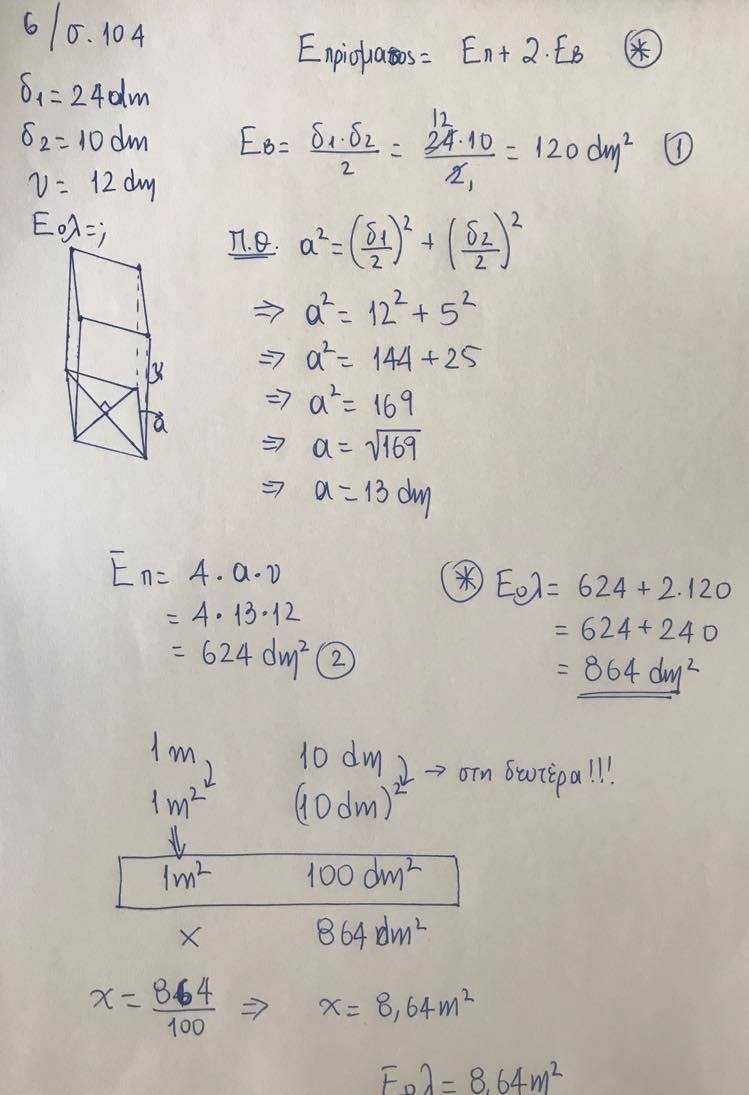 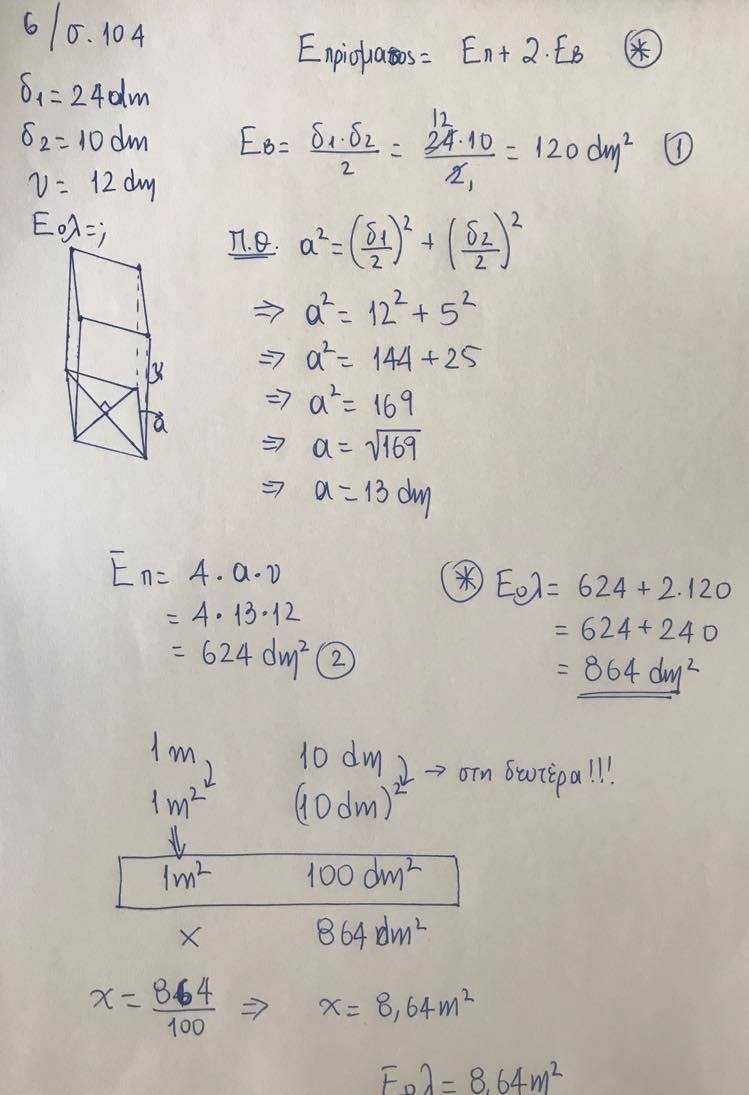 Δραστηριότητες Ενότητας
Άσκηση 6 /Σελ. 104
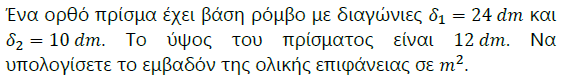 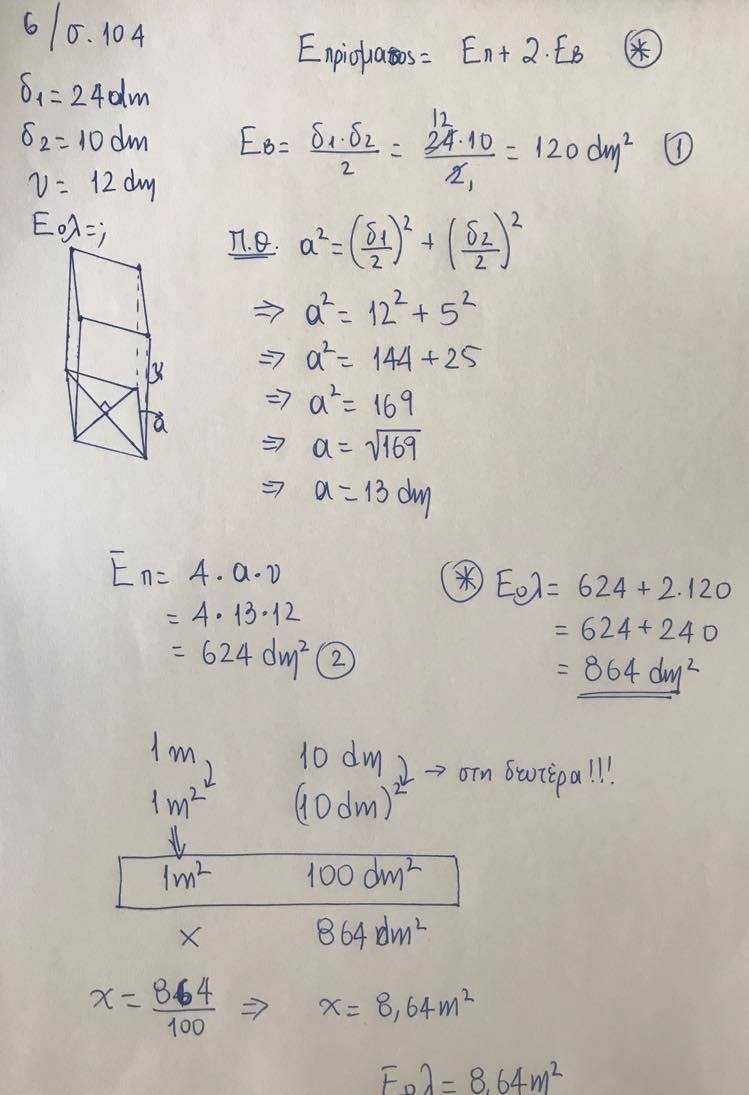 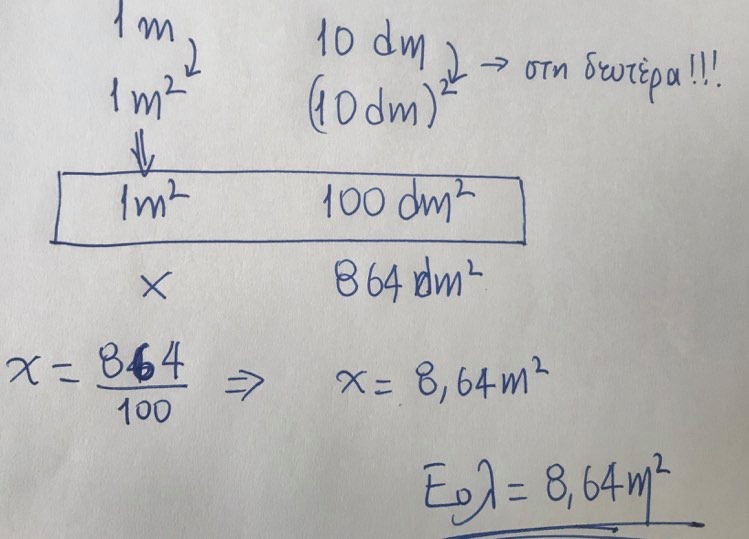